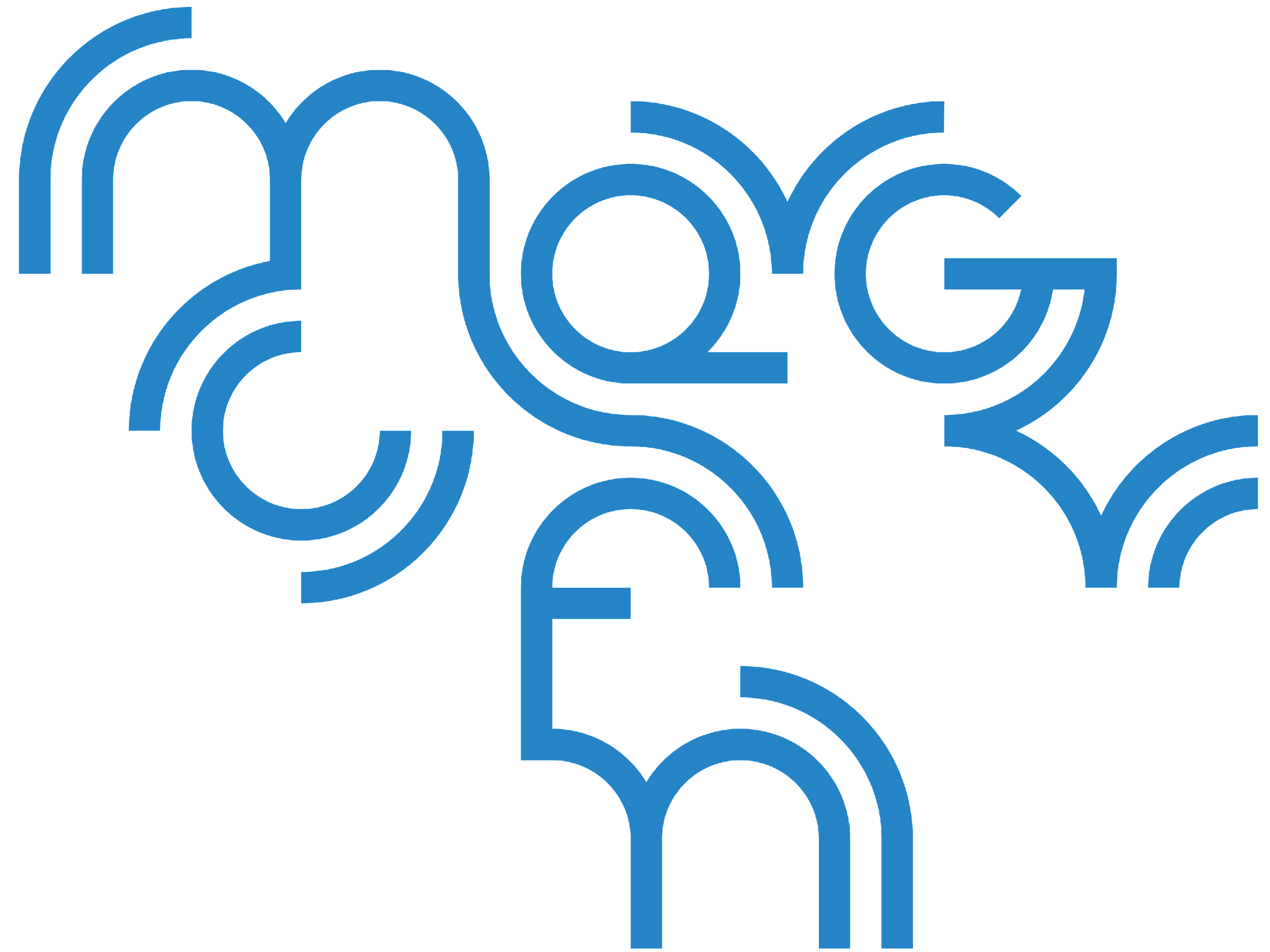 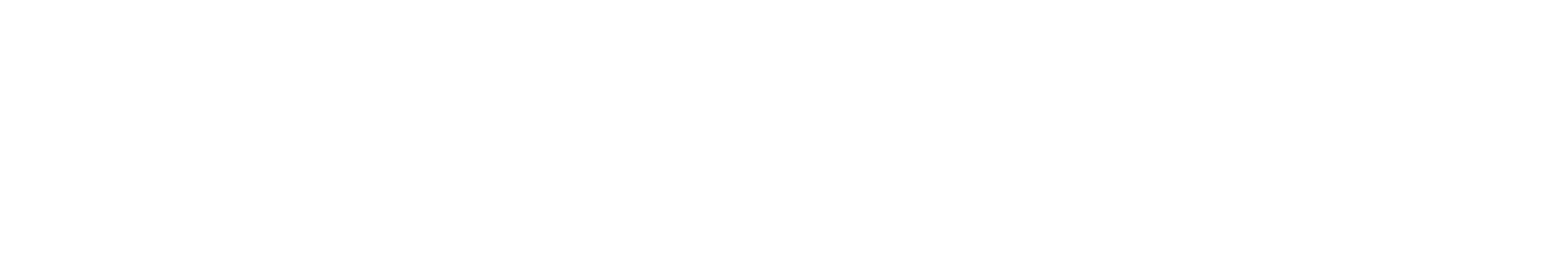 FAPERJ-Serrapilheira joint call 1/2023 to support Black and Indigenous ecology postdocs
FAPERJ-Serrapilheira Call
Goals
Attracting young postdocs from underrepresented groups in science to Brazil to nurture research groups.
Funding new research in ecology developed by Black or Indigenous PhDs who aim to secure a formal position as a professor or researcher in the medium term.
Advancing ecology and biodiversity research, a field of high importance for Brazilian science, with questions and problems that have a global impact.
FAPERJ-Serrapilheira Call
Applicants should have received their doctoral degree between January 1st, 2012 and June 30th, 2023 (this window is extended by up to two years for women with children).
Exclusive for BIPOC postdocs that are the lead authors or co-authors of at least two published scientific articles.
The chosen scientists will join Rio de Janeiro state research groups that they have neither graduated from nor ever worked at before.
Who can apply?
FAPERJ-Serrapilheira Call
Fundamental questions in ecology.
Original and bold projects, especially those that are risky.
Proposals that move people and ideas between research groups.
A background in biology is not required: transdisciplinary projects are welcome, especially those involving theoretical, computational or mathematical approaches.
About the proposal
FAPERJ-Serrapilheira Call
Three years (which can be extended for an additional two years).
Monthly stipend of BRL 8,000. This fellowship is intended to support full-time research.
Research grant of up to BRL 800,000 (BRL 700,000 from FAPERJ and BRL 100,000 from Serrapilheira).
Part of the Serrapilheira funding is to be specifically allocated to the integration and training of people from underrepresented groups in their research teams.
Award
FAPERJ-Serrapilheira Call
Applications must include:
Short answers to 10 questions about the project
The leader at the host research group
Host institution name
The applicant's curriculum vitae (template available at http://bit.ly/2kDe1Z2)
List of up to five publications as the lead author or as a collaborating author, describing the applicant’s contribution to science so far, explaining: i) why you choose these works; ii) why you consider them to have an impact; iii) how the idea for this publication came about.
How to apply
FAPERJ-Serrapilheira Call
How to apply
1. Big question: What is your big fundamental question? No jargon. It must end with a question mark. The big question should be the title of the project.
2. Hypothesis: What is your specific hypothesis to answer the big question? Position your hypothesis relative to what is already known in the field.
3. Hypothesis conception risk: What are the limitations of your hypothesis? How might your assumptions be flawed? What are the plausible alternatives to your hypothesis?
4. Approach: What data will be necessary to test your hypothesis? What methodological approach will be used to obtain this data?
5. Approach risk: Why might your approach to test the hypothesis be inadequate? Are there alternative ways of testing your hypothesis?
10 questions about the project
FAPERJ-Serrapilheira Call
How to apply
6. Technical risk: Which challenges do you expect to have with data collection? Propose alternative technical solutions if appropriate.
7. Originality: Where is the originality in your project? Is it in the big question, in the hypothesis, in the approach, in the methods?
8. Impact: Who cares? If you are successful in this project, what difference will it make and for which fields of knowledge?
9. Origin: How did you come up with the idea for this project?
10. Transdisciplinarity: How does the proposed project complement and diverge from the current lines of research carried out by your host research group?
10 questions about the project
FAPERJ-Serrapilheira Call
Apply at: https://serrapilheira.fluxx.io
Deadline for submission of pre-proposals: April 24th, 2023, 3pm (Brasília Time, GMT-3)
Contact: chamada+faperj@serrapilheira.org
How to apply
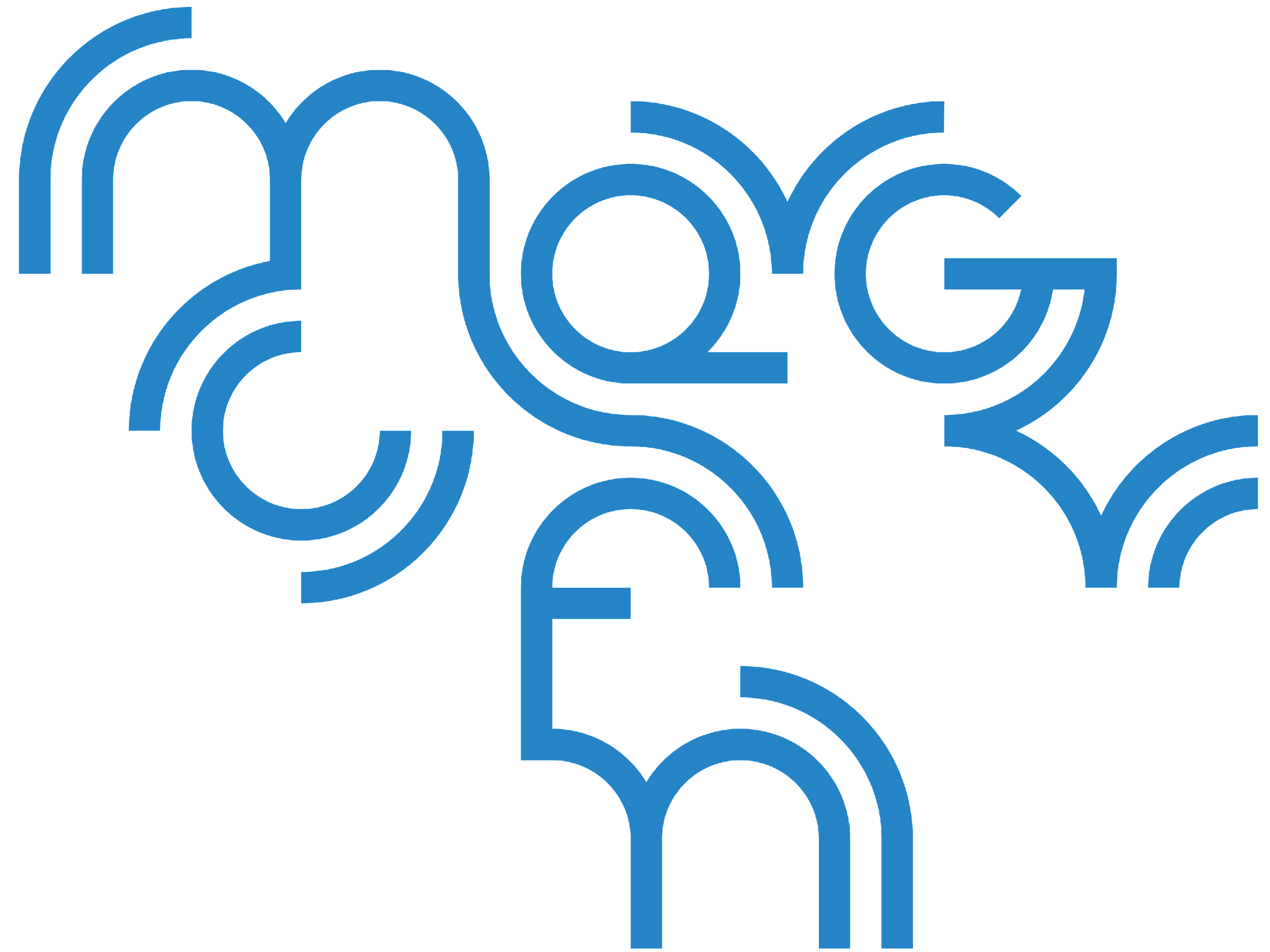 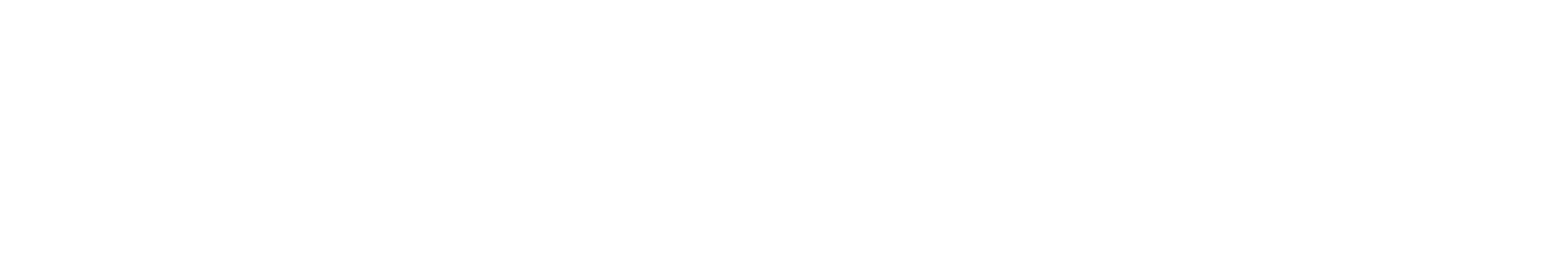 https://serrapilheira.org/ano/chamada-faperj-2022/